БЮДЖЕТ ДЛЯ ГРАЖДАН сельского поселения Кедровый  за  2016 года
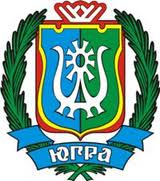 2016 год
Брошюра подготовлена на основании:
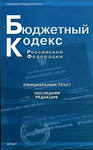 Основные понятия и термины:
Основные понятия и термины:
Структура бюджетной системы Российской Федерации:
Бюджетная система представляет собой основанную на экономических отношениях и юридических нормах совокупность федерального бюджета, бюджетов субъектов РФ (областных, окружных, республиканских, краевых), местных бюджетов (городских, районных, сельских, поселковых) и бюджетов государственных внебюджетных фондов.
Основная цель бюджетной политики:
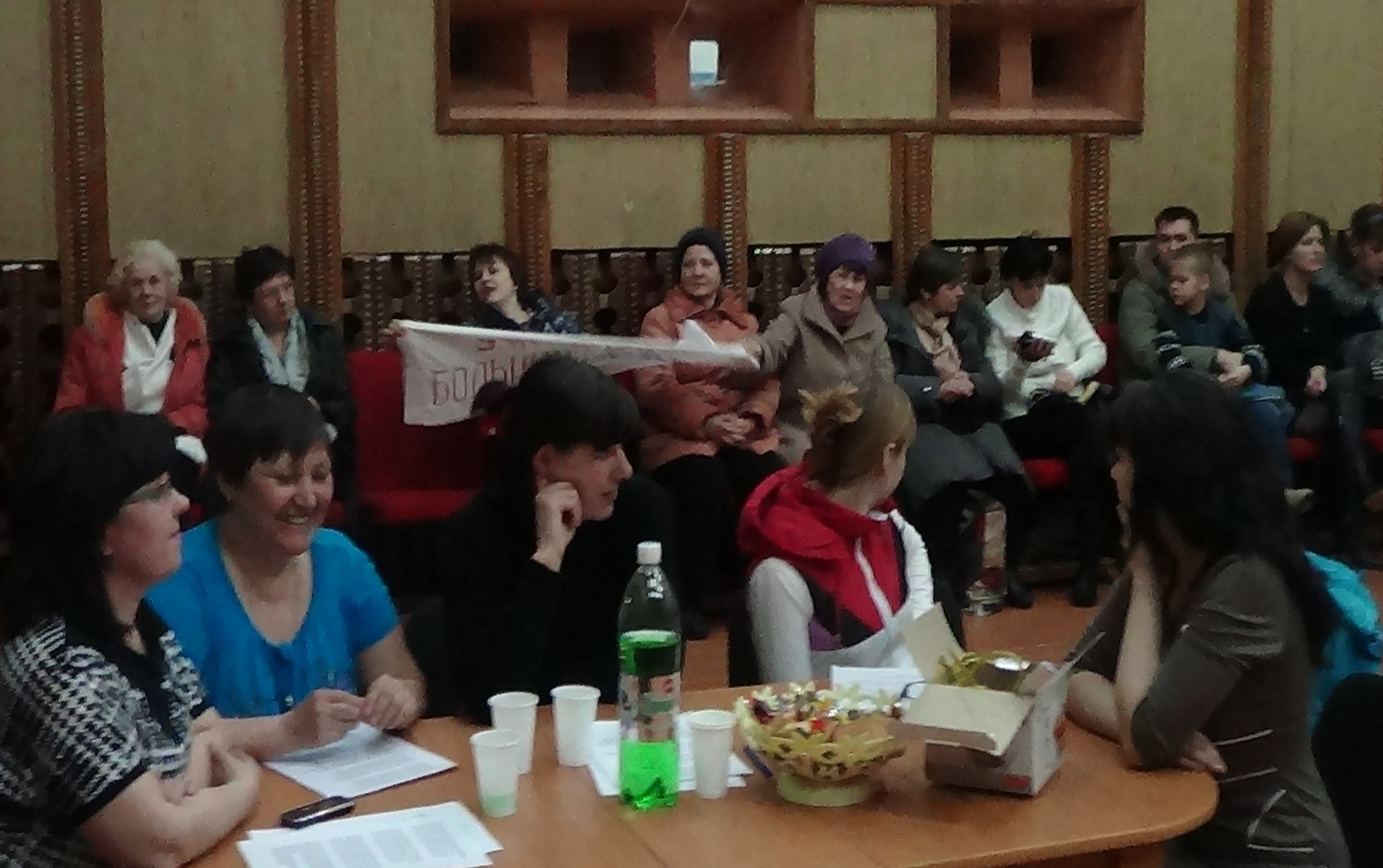 Основные задачи бюджетной политики на 2016 год.:
Основные параметры бюджета Сельского поселения Кедровый за    2016 год
Структура доходов бюджета сельского поселения 
на 2016г.
Структура доходов бюджета сельского поселения без учета межбюджетных трансфертов из бюджетов других уровней на 2016г.
Расходы на общегосударственные вопросы 13 433,3тыс. руб. 
(исполнено 2016г.), в том числе:
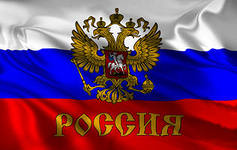 Расходы в сфере национальной обороны, национальной безопасности и правоохранительной деятельности 
(исполнено  2016г.):
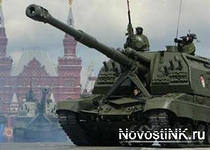 168,0 тыс.руб. – Осуществление первичного воинского учета на территориях, где отсутствуют военные комиссариаты.
415,2 тыс.руб. – Предупреждение и ликвидация последствий чрезвычайных ситуаций и стихийных бедствий природного и техногенного характера.
Расходы в сфере национальной экономики  4 689,0тыс. руб. 
( 2016г.), в том числе:
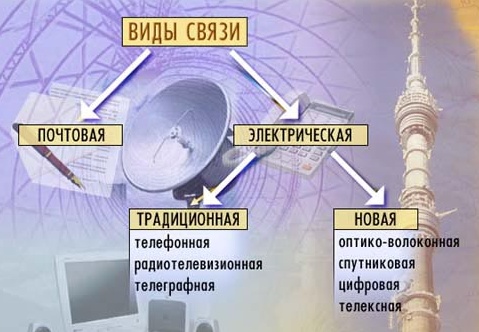 935,0 тыс.руб. – Информационные технологии и связь.
Расходы в сфере жилищно-коммунального хозяйства      6 875,0тыс. руб. (исполнено 2016г.), в том числе:
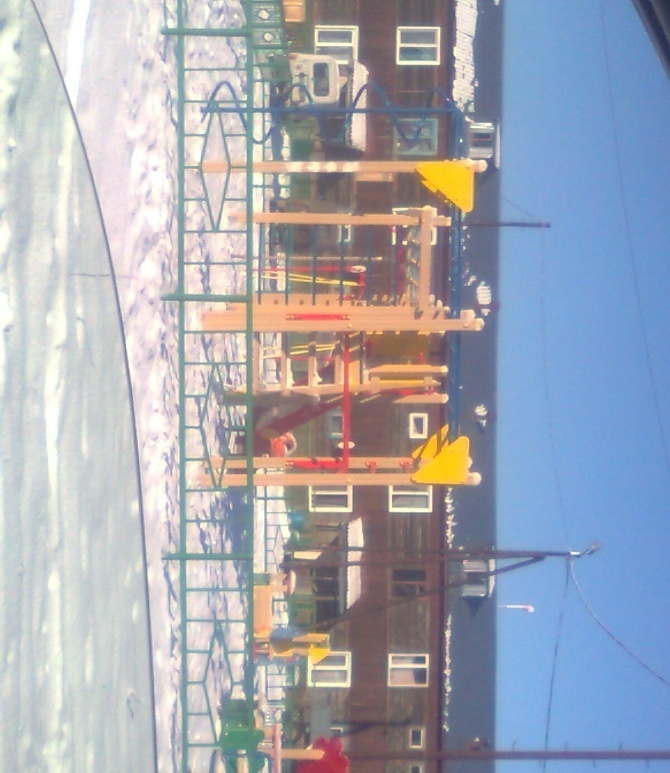 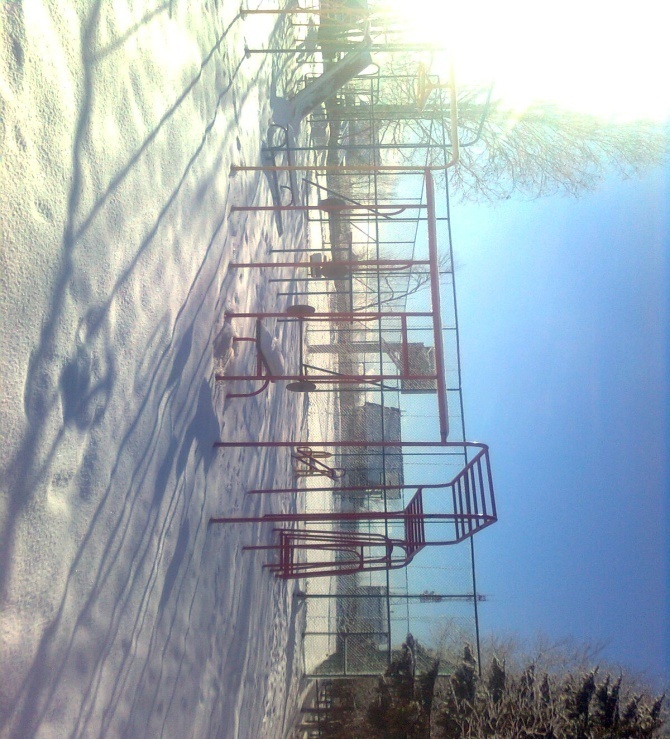 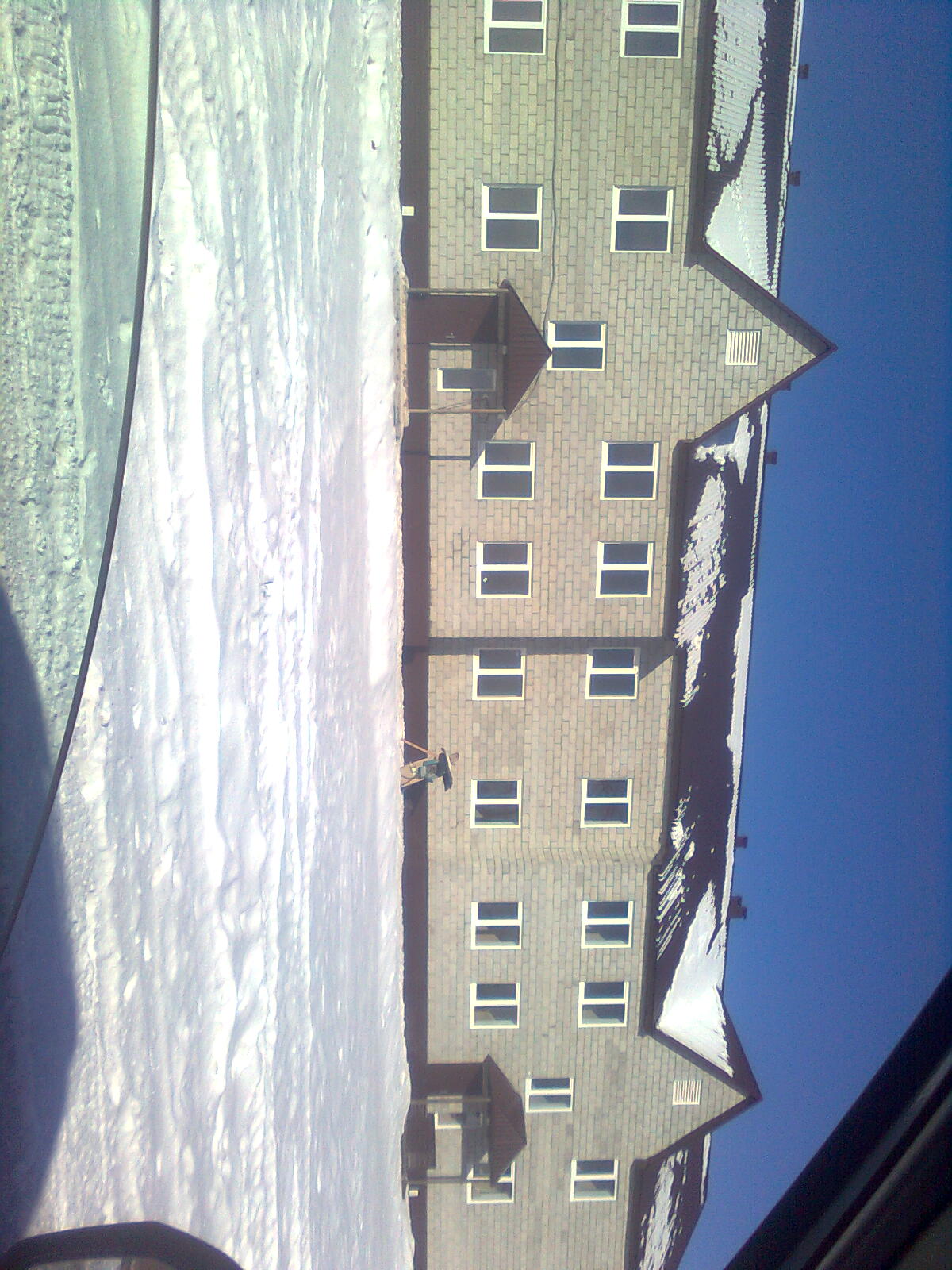 2449,4 тыс.руб. – Жилищно-коммунальное хозяйство.
Благоустройство – 4425,6 тыс.руб., в том числе: 
Уличное освещение – 967,5 тыс.руб.
Прочие мероприятия по благоустройству городских округов и поселений – 3458,1 тыс.руб.
Расходы в сфере культуры, кинематографии и средств массовой информации 8246,9 тыс. руб. 
(исполнено  2016г.  ), в том числе:
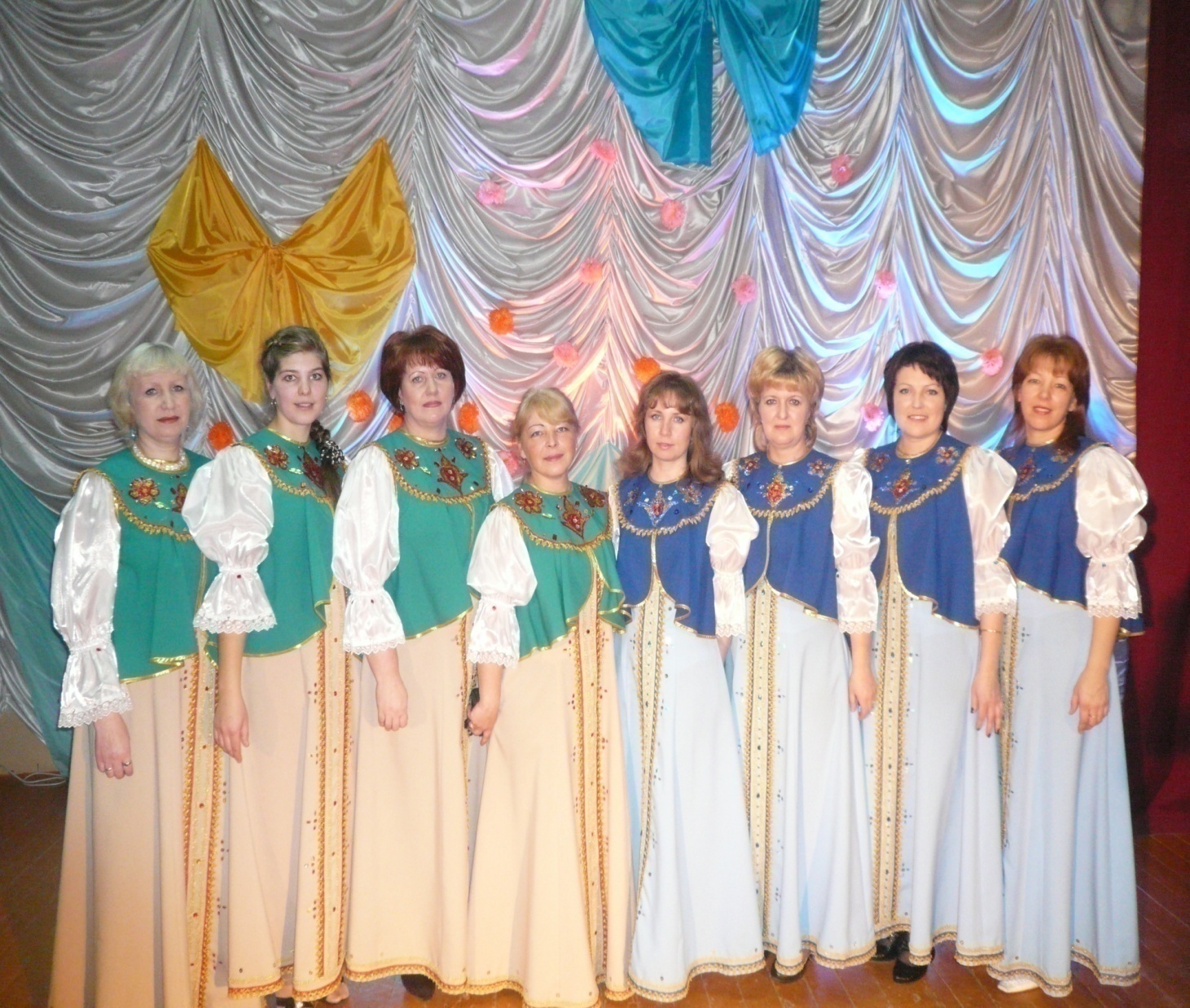 6 416,9 тыс.руб. – Дворцы и дома культуры, другие учреждения культуры и средств массовой информации.
1830,0тыс.руб. – Библиотеки.
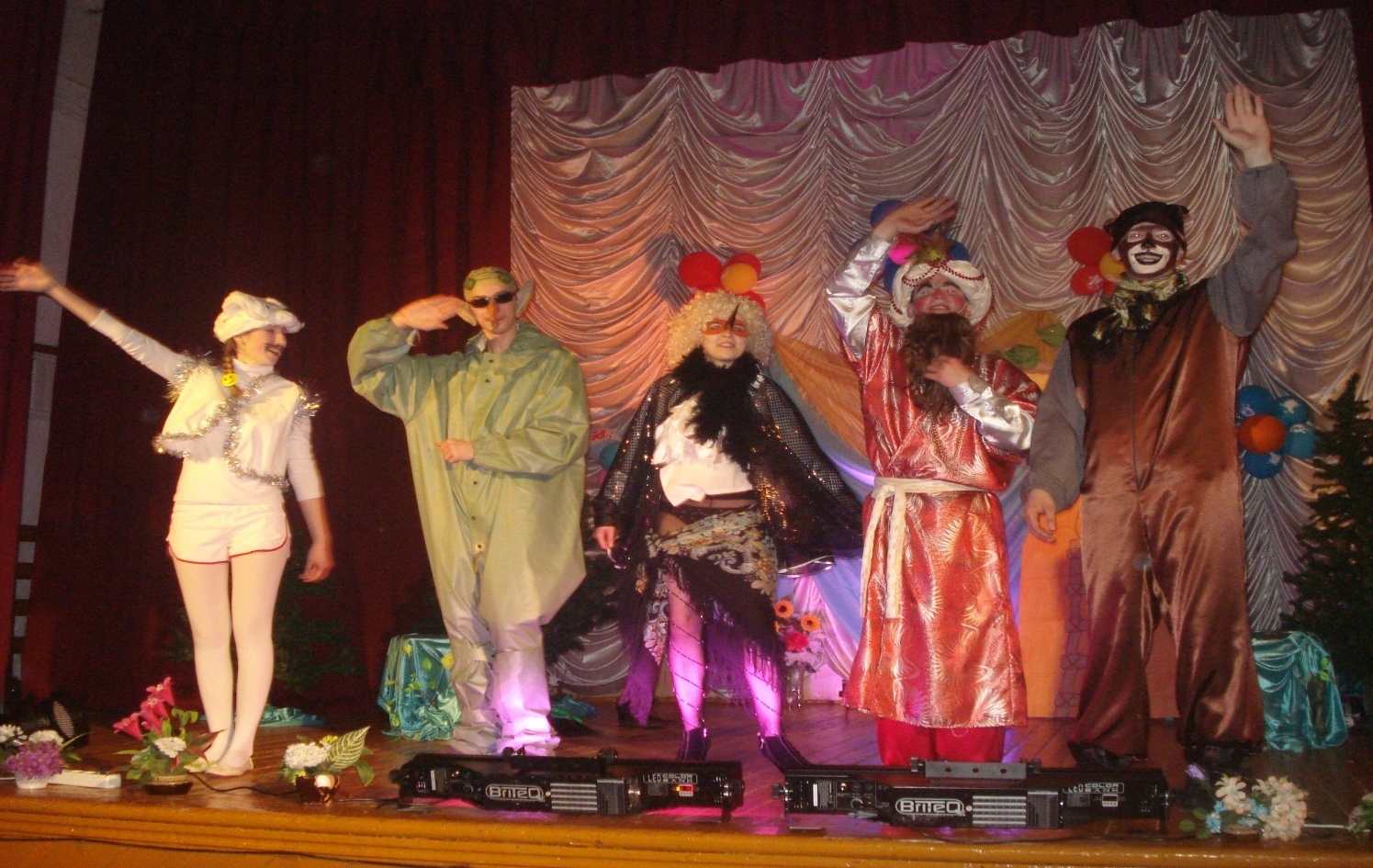 Новогодние мероприятия для детей в сельском  Доме Культуры
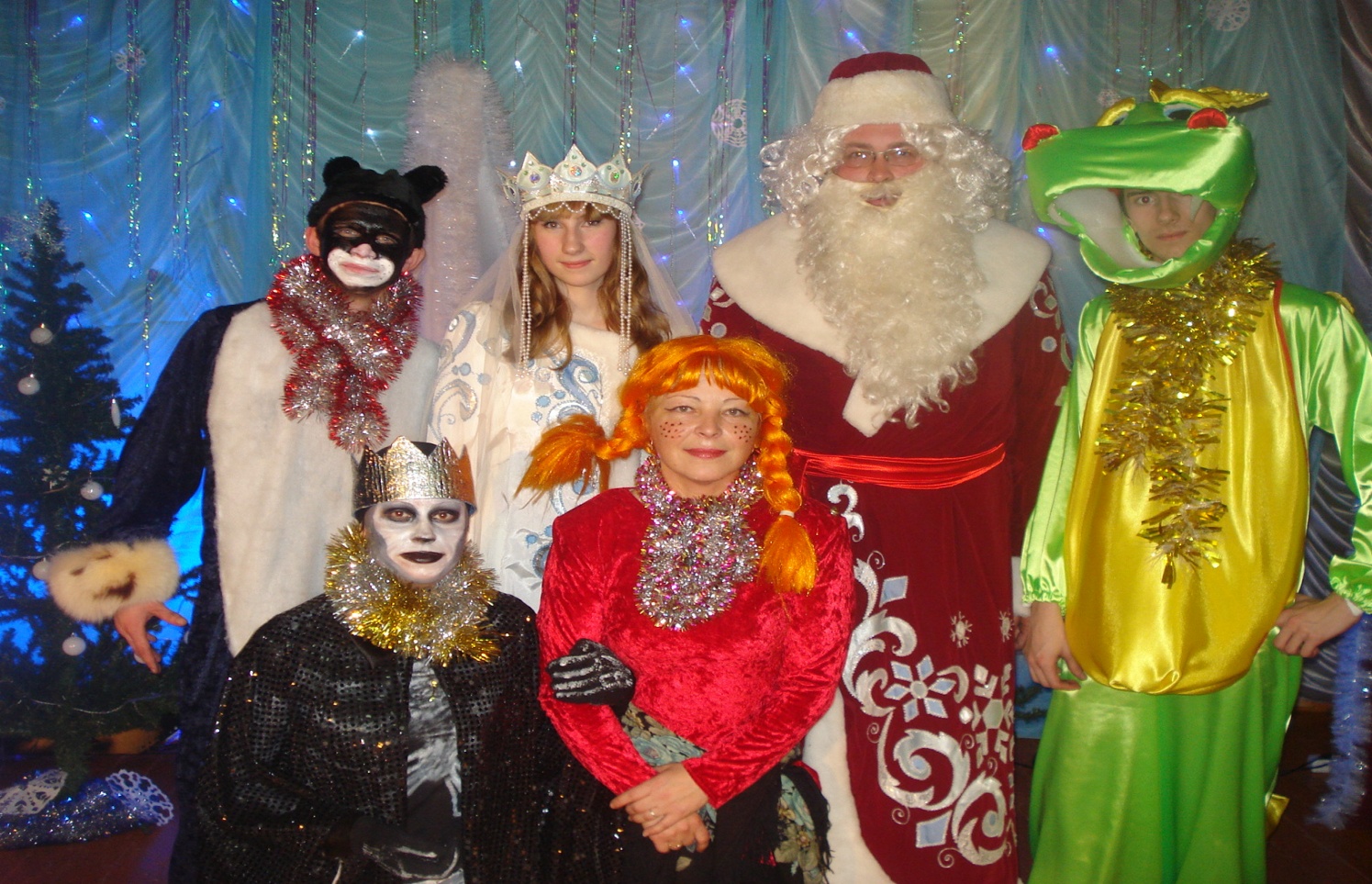 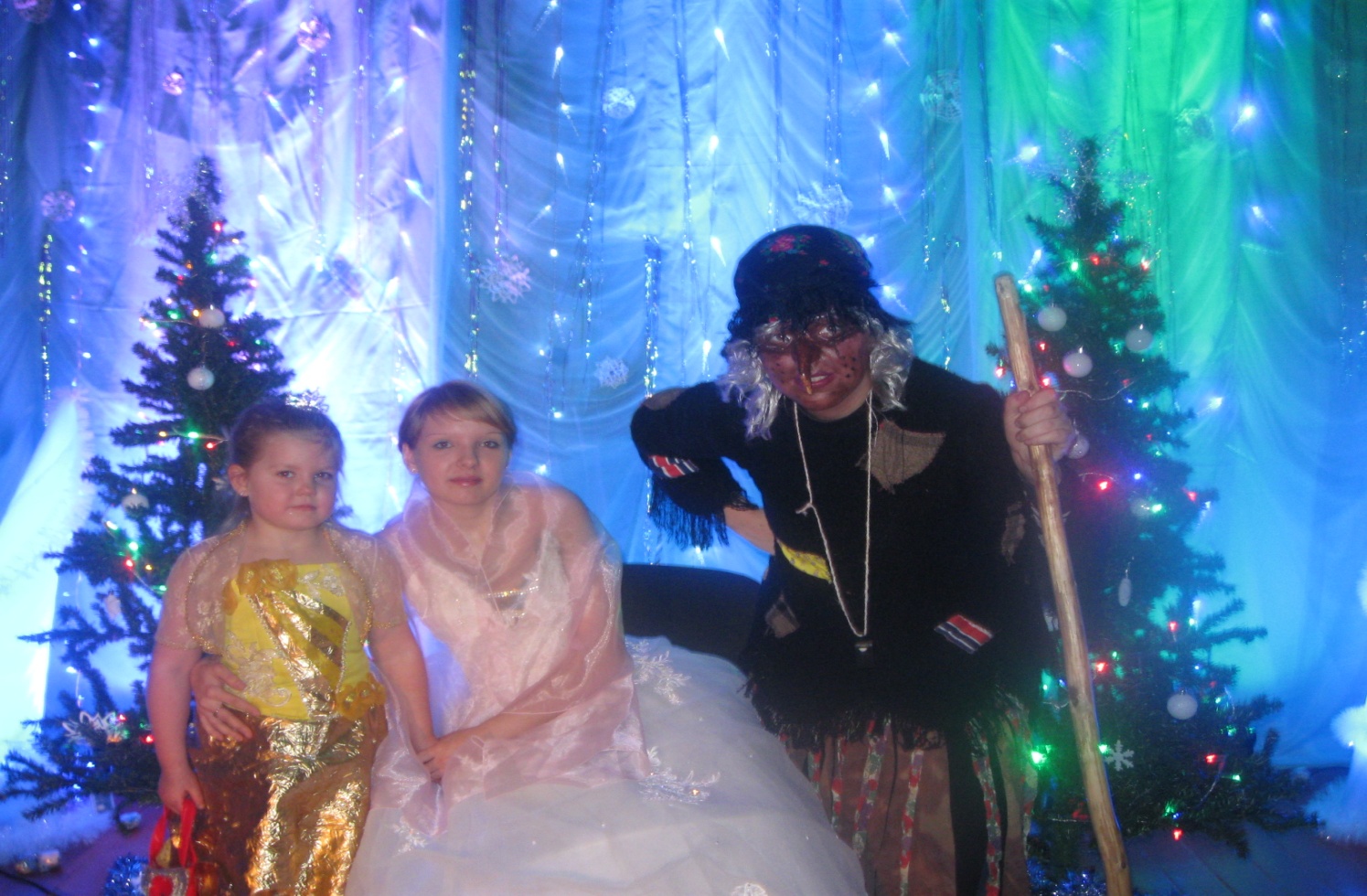 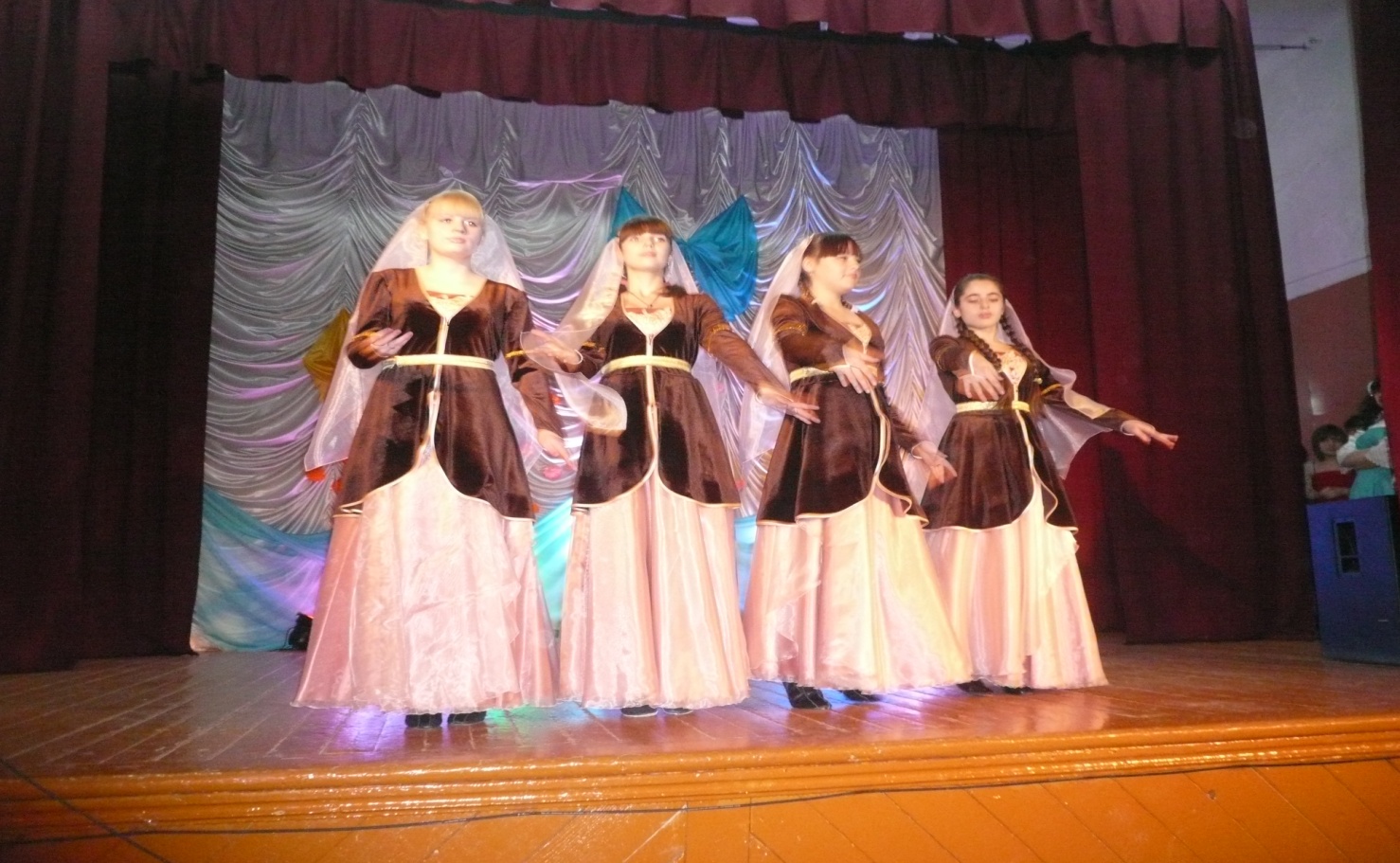 Расходы в сфере социальной политики 
120,0 тыс.руб. ( исполнено  2016г  .), в том числе:
120,0 тыс.рублей
Доплаты к пенсиям
Государственных служащих субъектов
РФ и муниципальных служащих
Расходы в сфере физической культуры и спорта           540,6тыс. руб. (исполнено 2016г.).
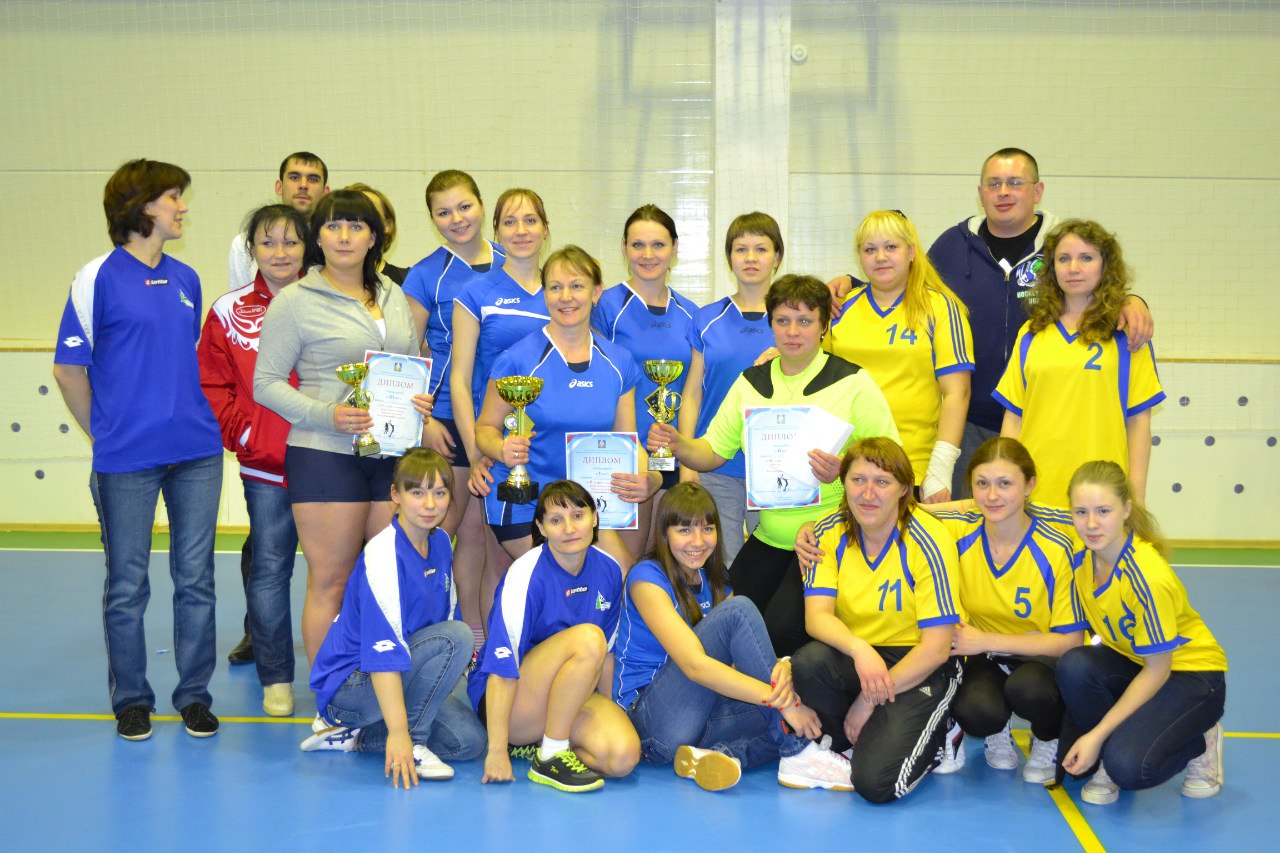 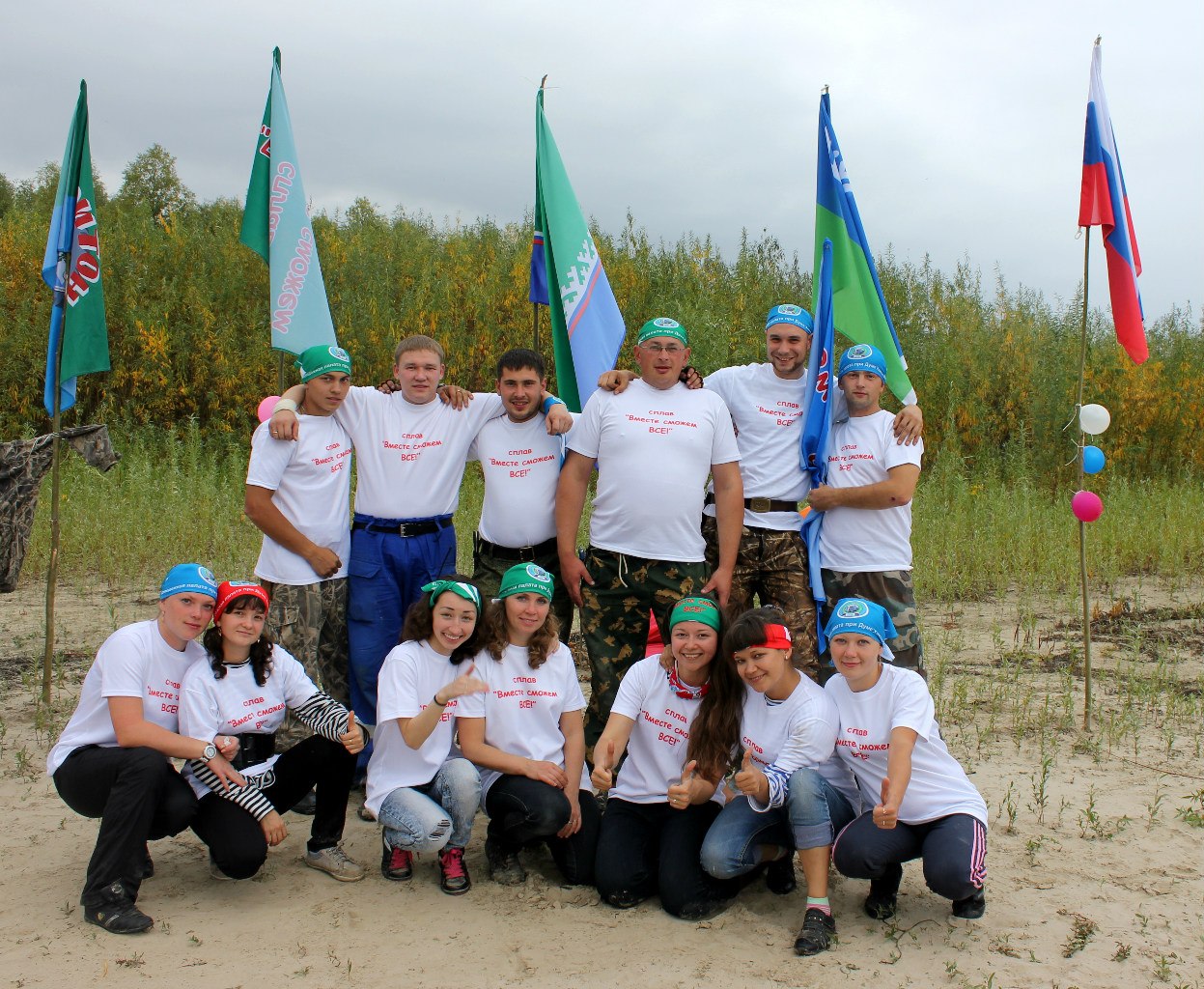 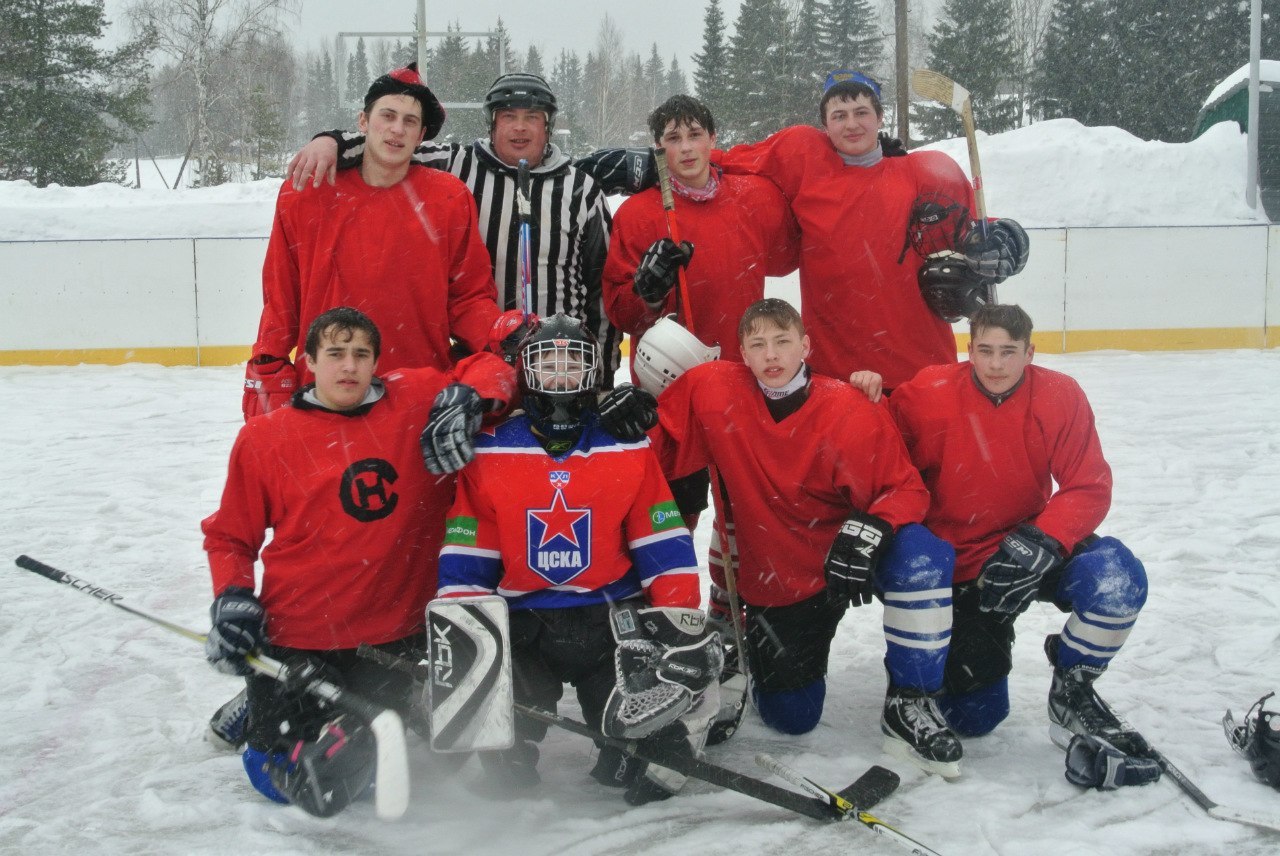 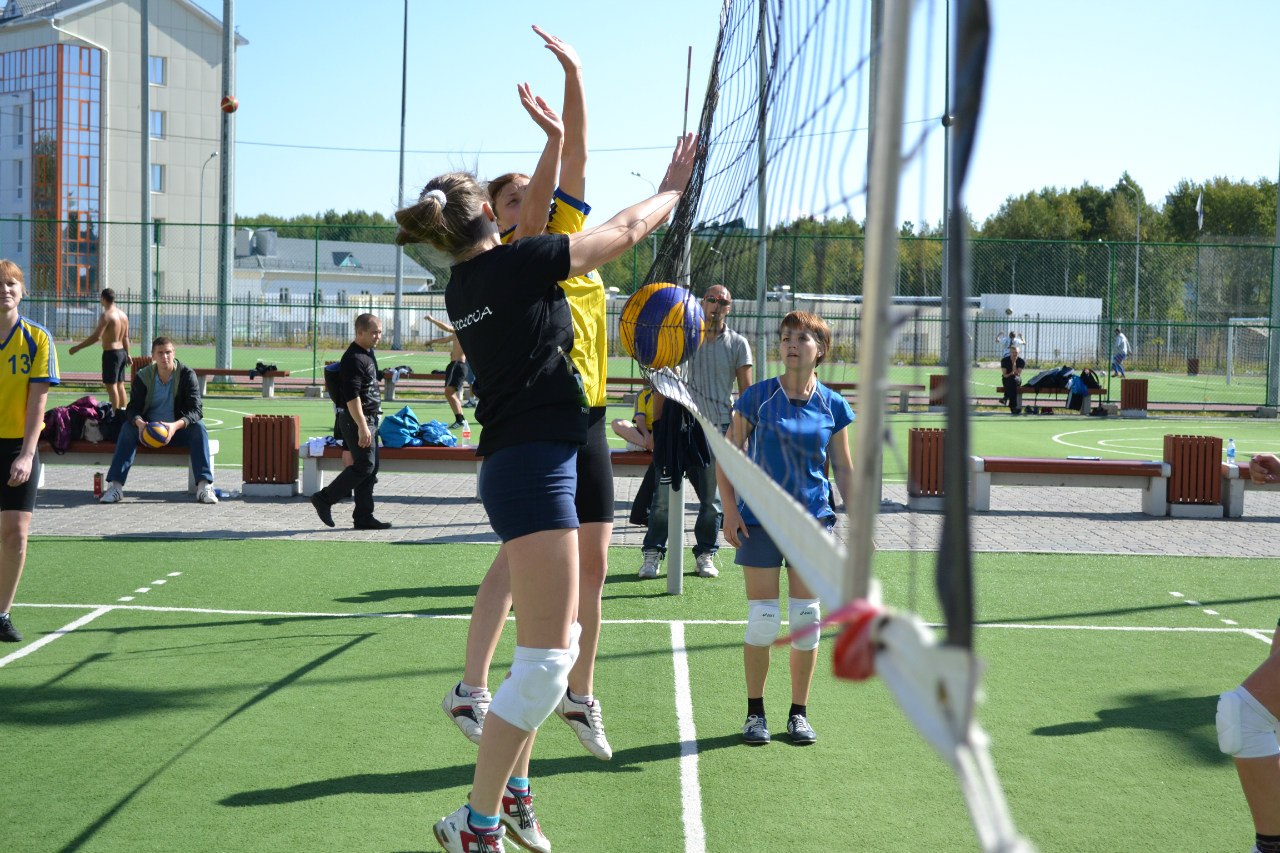 Основные направления доходов бюджета по направлениям расходов с учетом их удельного веса в общем объеме расходов на 2016 год
1 место -аппарат управления
 13433,3 тыс. руб.
2 место –Культура
8246,9 тыс. руб.
3 место- Жилищно-коммунальное 
6875,0Хозяйство  тыс. руб.
4 место- Национальная экономика
4685,0тыс. руб.
5 место- Физкультура и спорт 
574,0  тыс. руб.
Муниципальные целевые программы сельского поселения Кедровый на 2016
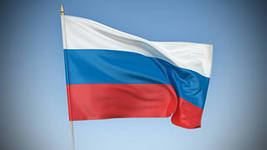 Благодарим  за внимание !
Материал подготовлен финансово-экономическим сектором сельского поселения Кедровый